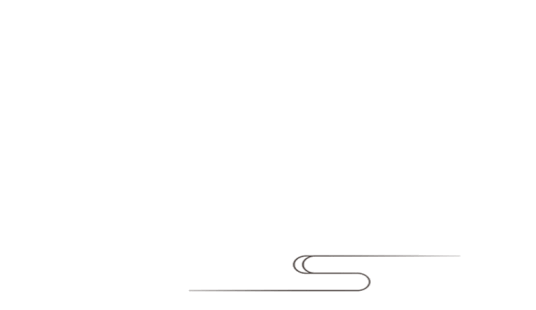 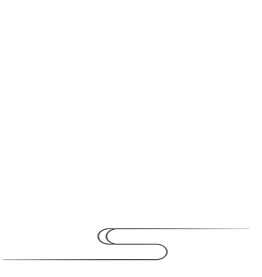 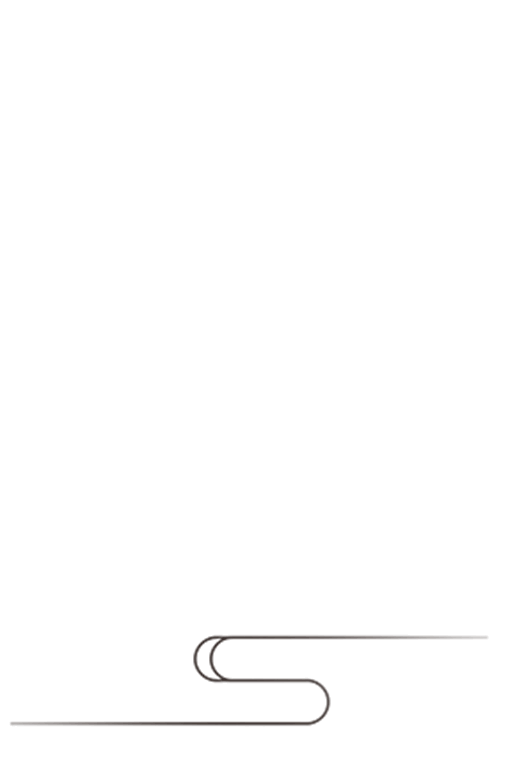 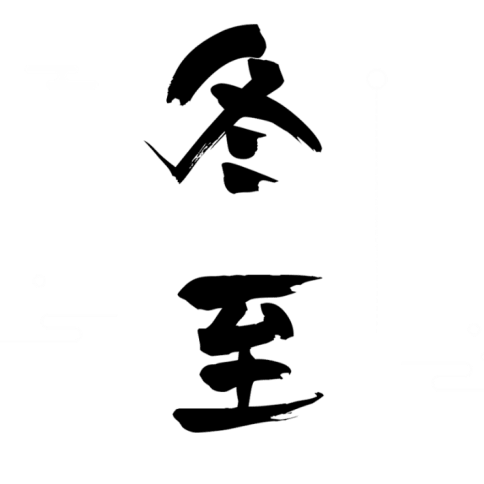 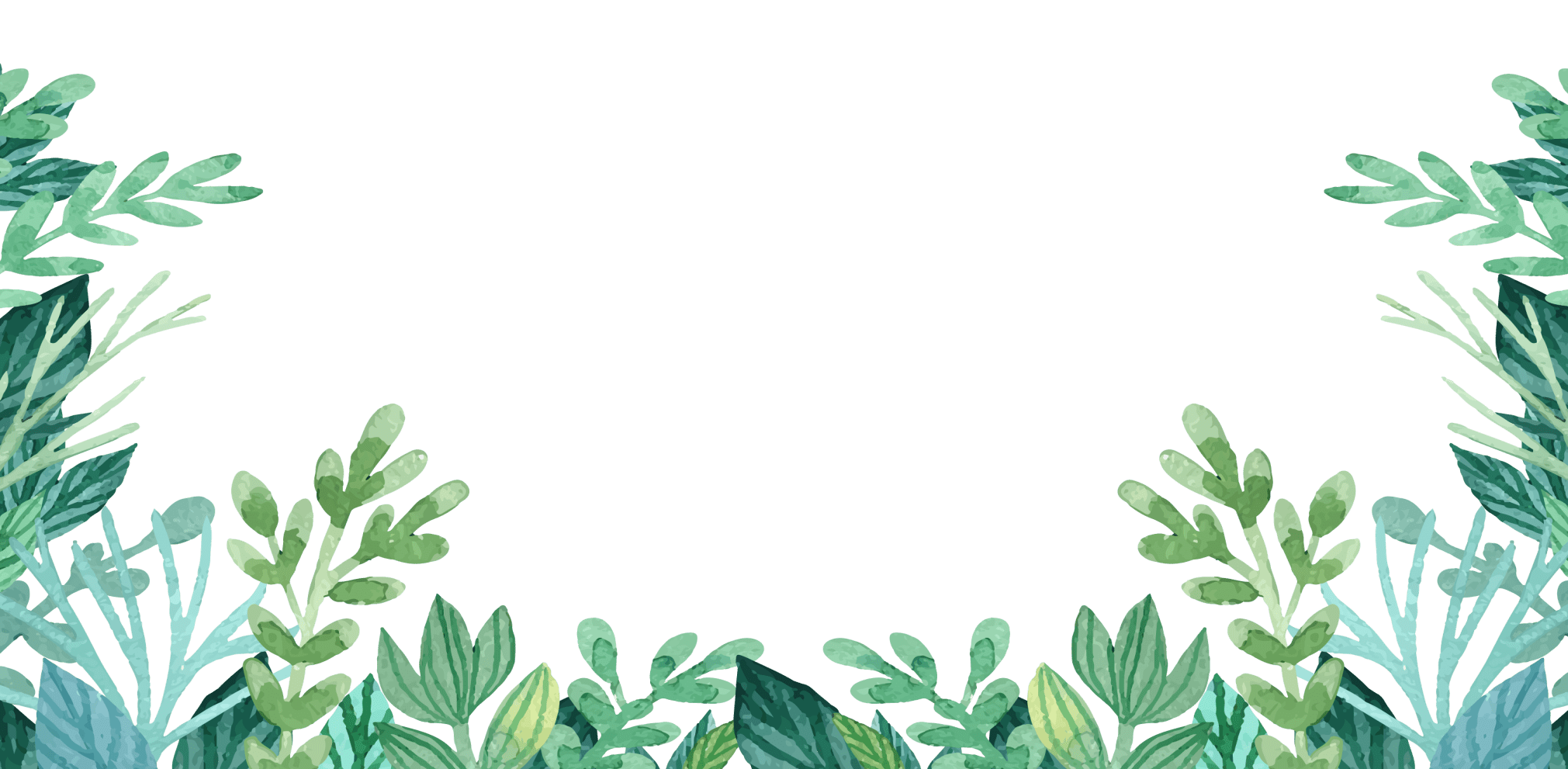 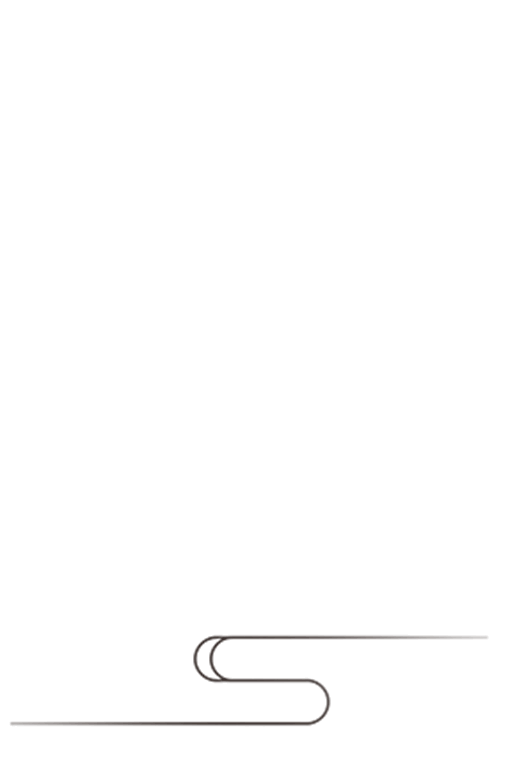 请在此处输入具体内容，文字请尽量言简意赅，此处为具体文字，表述该章节文字主题。
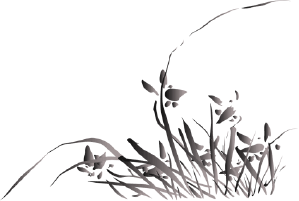 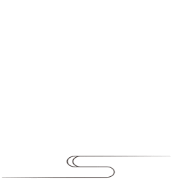 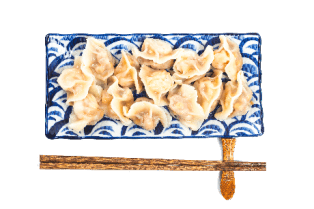 北方水饺
江南米饭
优品PPT
四式汤圆
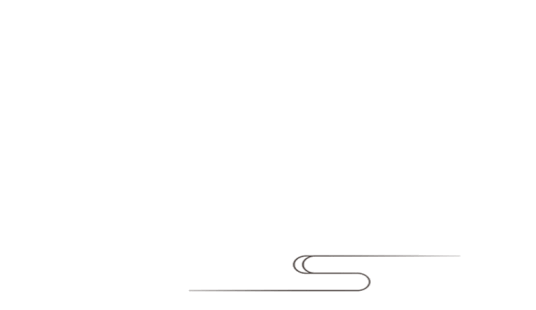 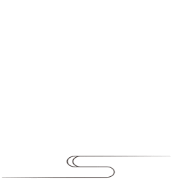 https://www.ypppt.com/
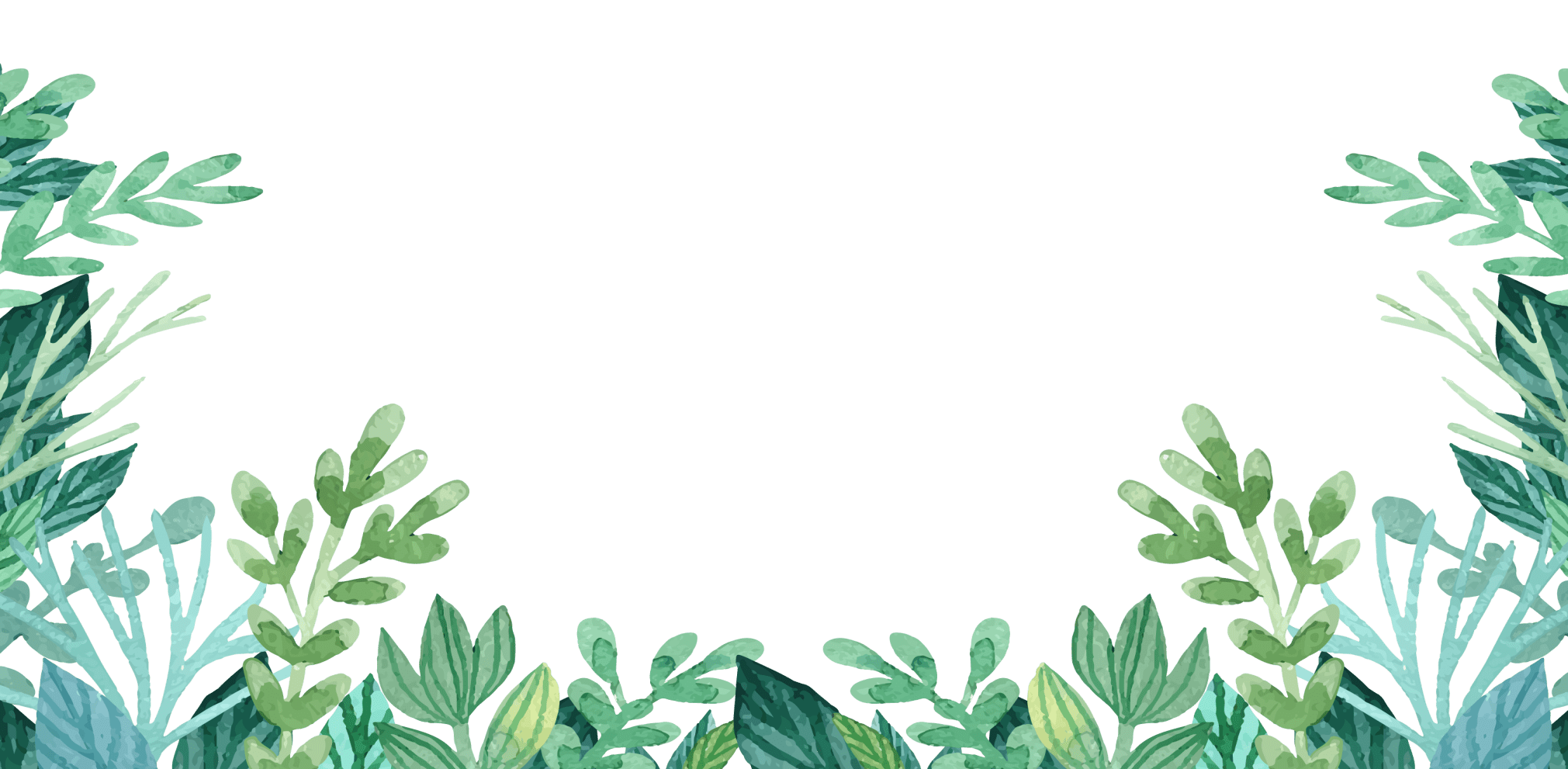 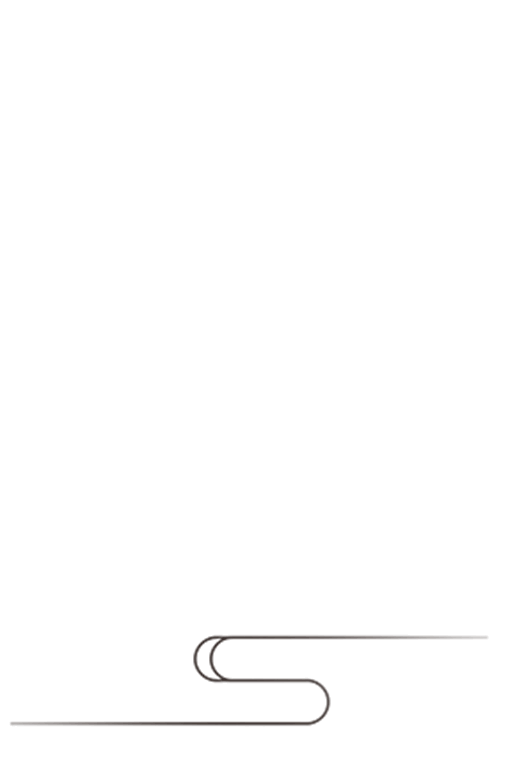 目录
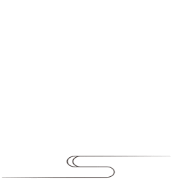 章节一
章节二
章节三
章节四
冬至是什么
冬至的起源
古代人如何过冬至
现代人过冬至
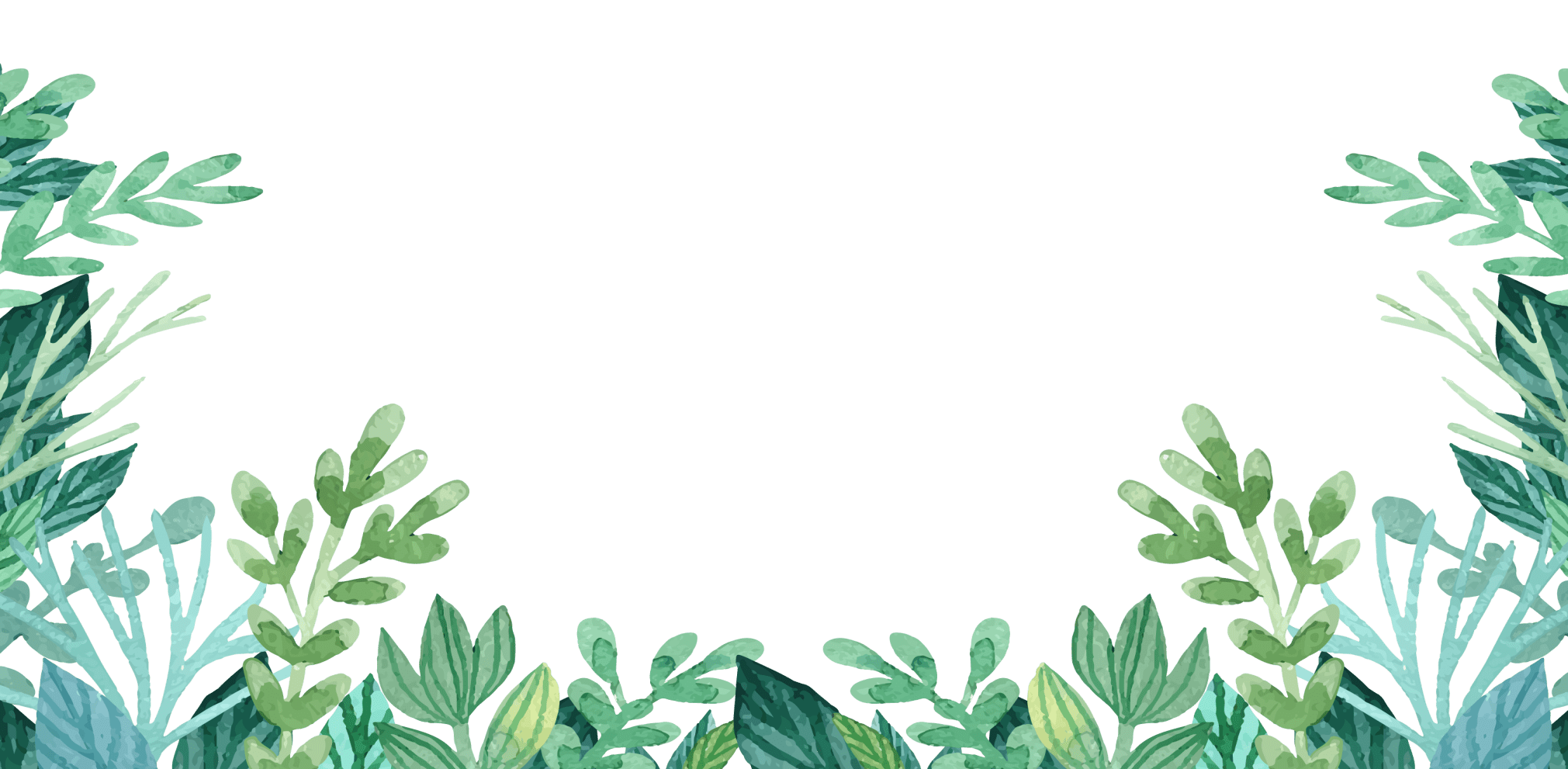 章节一
冬至是什么
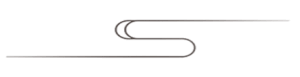 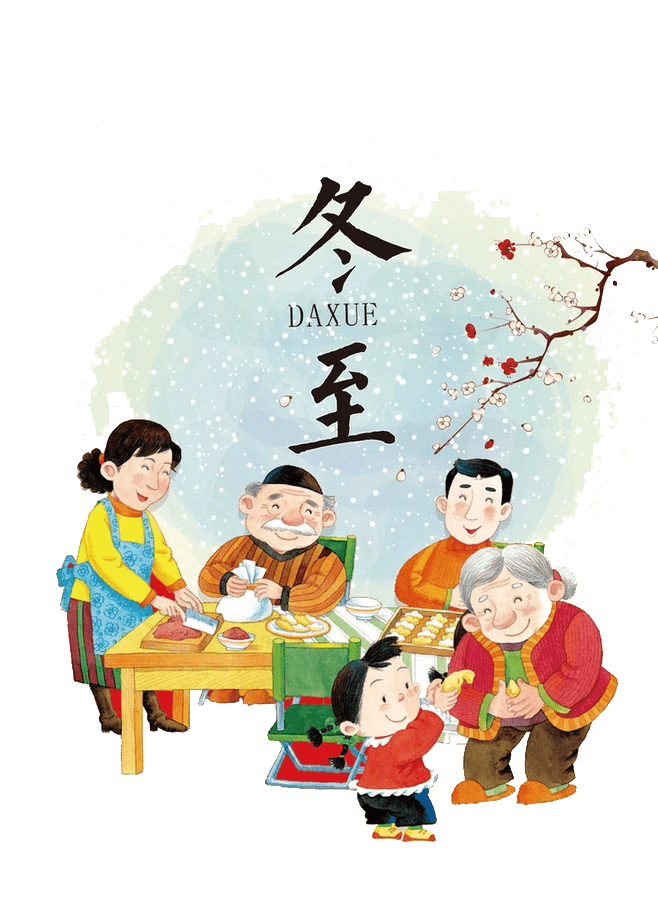 冬至是什么
输入需要编辑的内容，内容可以简洁表达，使用关键词语表达内容
输入需要编辑的内容，内容可以简洁表达，使用关键词语表达内容
输入需要编辑的内容，内容可以简洁表达，使用关键词语表达内容
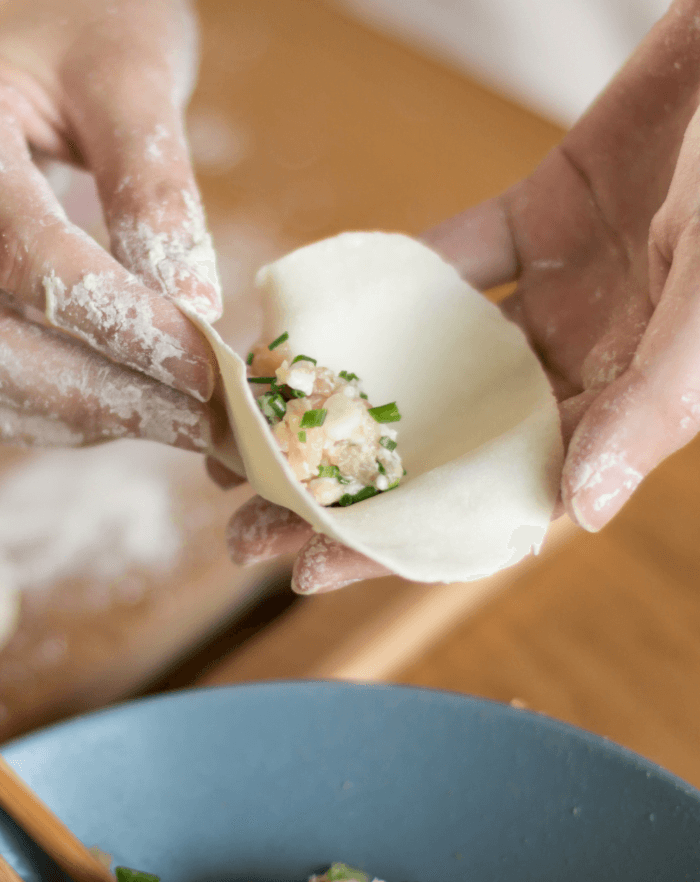 冬至是什么
输入需要编辑的内容，内容可以简洁表达，使用关键词语表达内容.输入需要编辑的内容，内容可以简洁表达，使用关键词语表达内容.输入需要编辑的内容，内容可以简洁表达，使用关键词语表达内容
输入需要编辑的内容，内容可以简洁表达，使用关键词语表达内容.输入需要编辑的内容，内容可以简洁表达，使用关键词语表达内容.输入需要编辑的内容，内容可以简洁表达，使用关键词语表达内容
输入需要编辑的内容，内容可以简洁表达，使用关键词语表达内容.输入需要编辑的内容，内容可以简洁表达，使用关键词语表达内容.
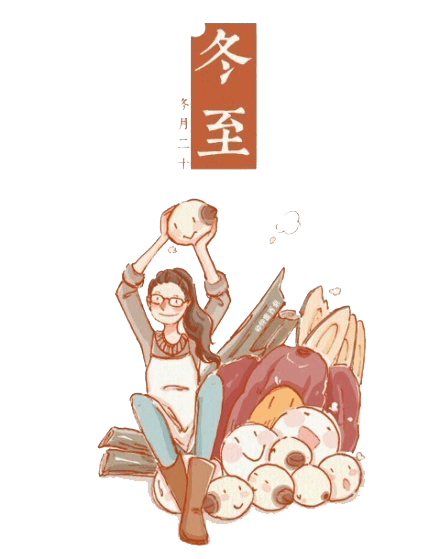 冬至是什么
输入需要编辑的内容，内容可以简洁表达，使用关键词语表达内容
输入需要编辑的内容，内容可以简洁表达，使用关键词语表达内容
输入需要编辑的内容，内容可以简洁表达，使用关键词语表达内容
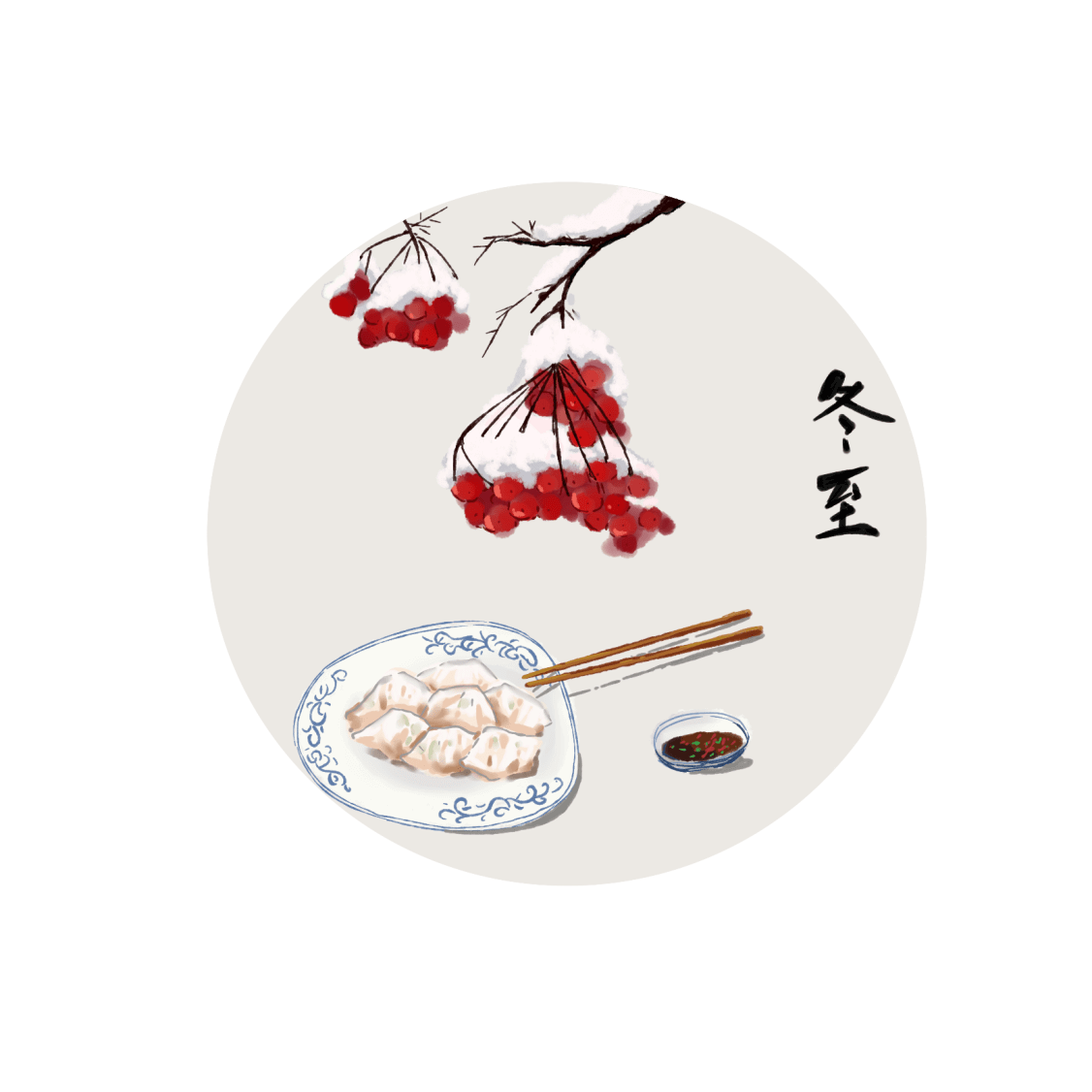 冬至是什么
输入需要编辑的内容，内容可以简洁表达，使用关键词语表达内容
输入需要编辑的内容，内容可以简洁表达，使用关键词语表达内容
输入需要编辑的内容，内容可以简洁表达，使用关键词语表达内容
冬至是什么
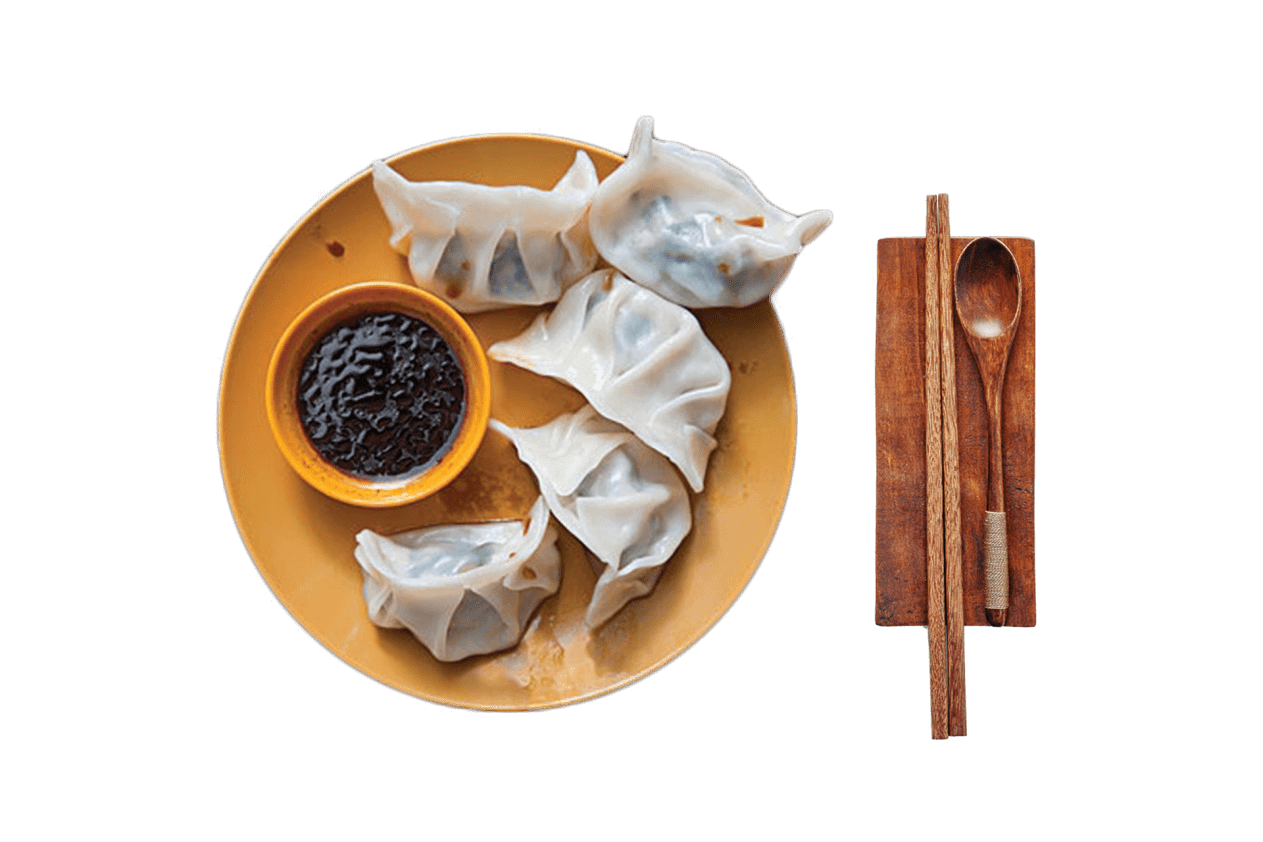 输入需要编辑的内容，内容可以简洁表达，使用关键词语表达内容
输入需要编辑的内容，内容可以简洁表达，使用关键词语表达内容
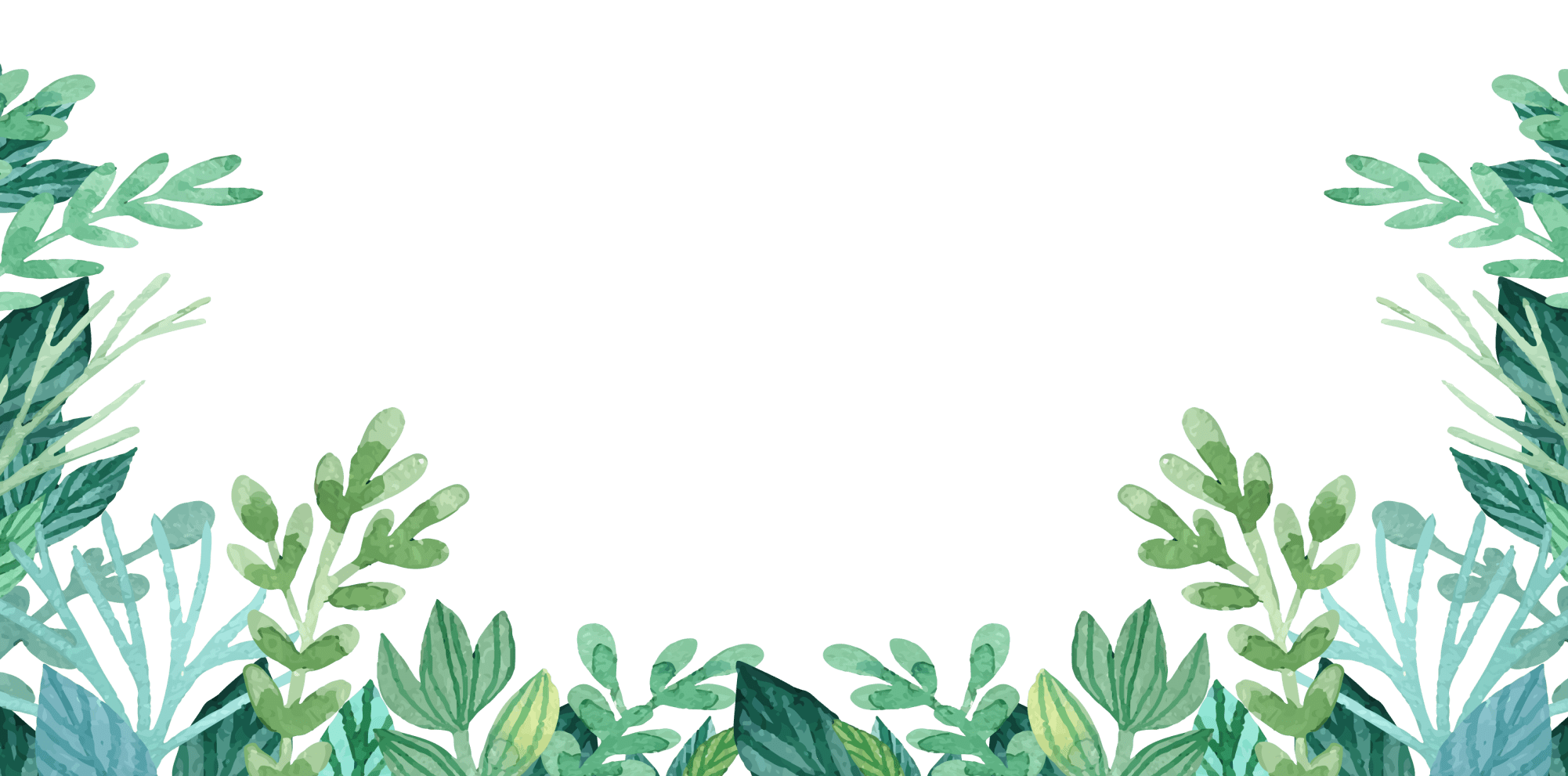 章节二
冬至的起源
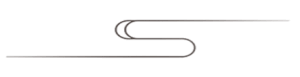 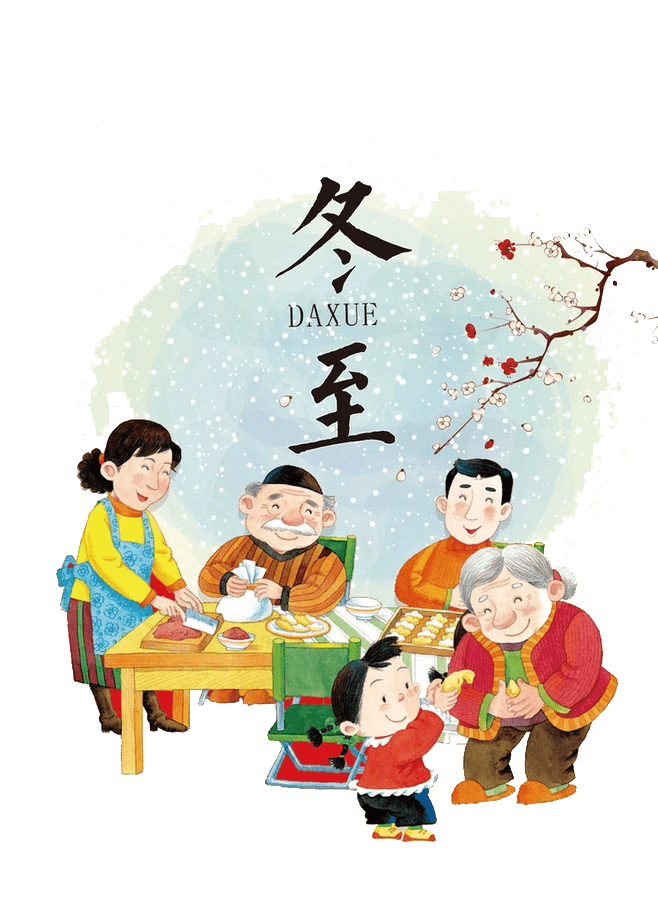 冬至的起源
输入需要编辑的内容，内容可以简洁表达，使用关键词语表达内容
输入需要编辑的内容，内容可以简洁表达，使用关键词语表达内容
输入需要编辑的内容，内容可以简洁表达，使用关键词语表达内容
节日PPT模板 http://www.ypppt.com/jieri/
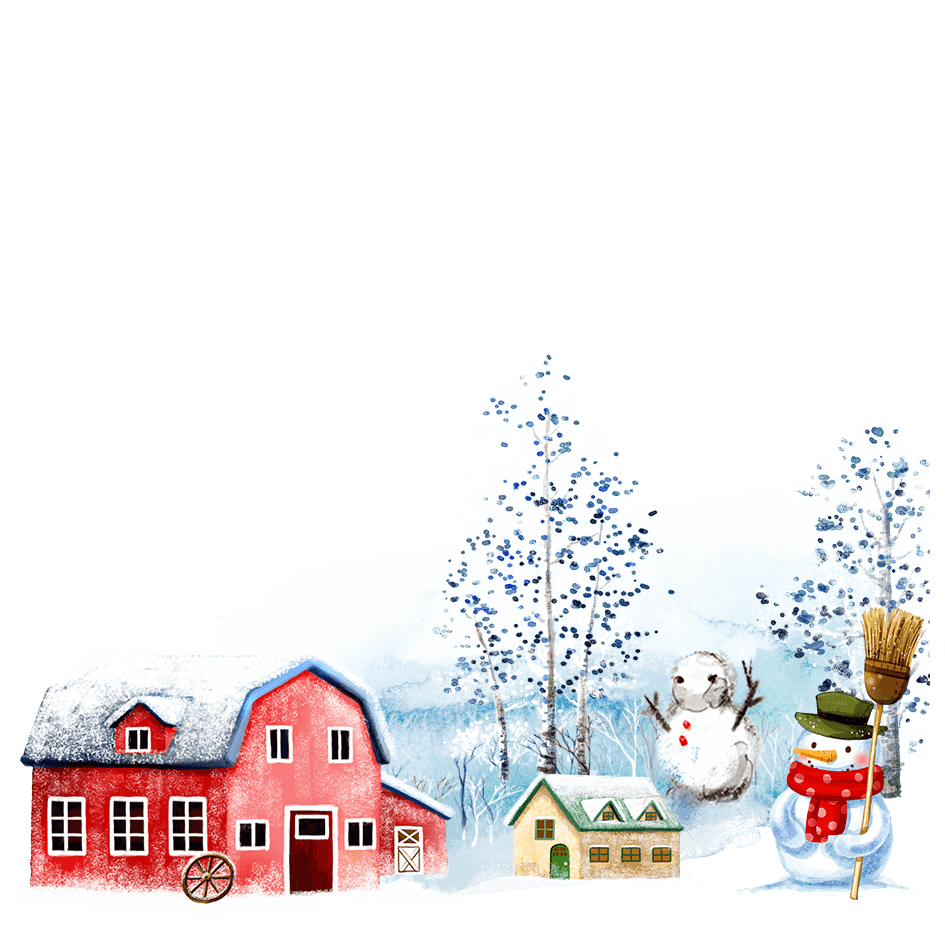 冬至的起源
输入需要编辑的内容，内容可以简洁表达，使用关键词语表达内容
输入需要编辑的内容，内容可以简洁表达，使用关键词语表达内容
输入需要编辑的内容，内容可以简洁表达，使用关键词语表达内容
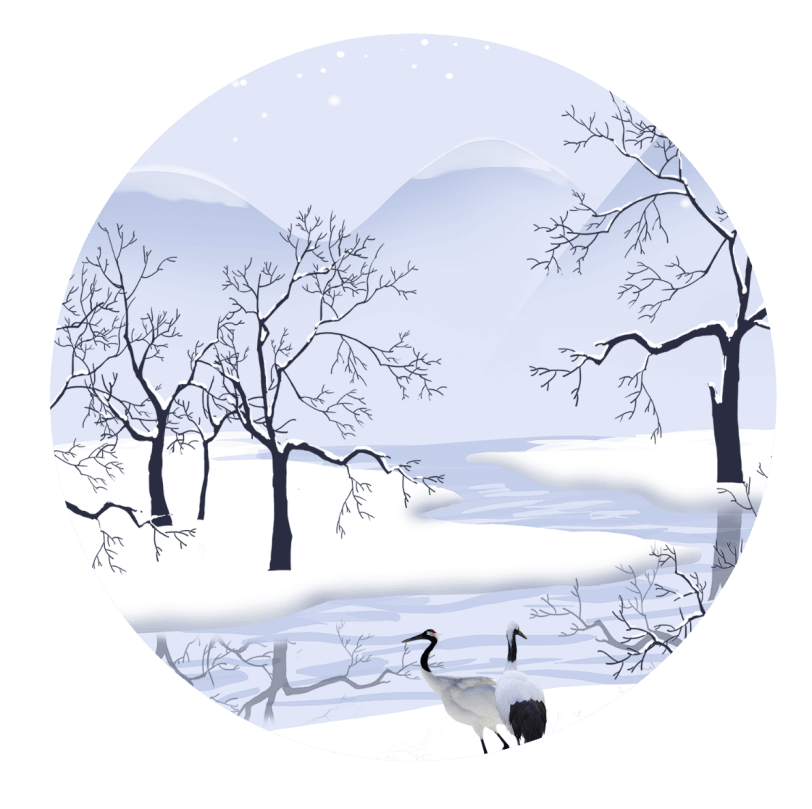 冬至的起源
输入需要编辑的内容，内容可以简洁表达，使用关键词语表达内容
输入需要编辑的内容，内容可以简洁表达，使用关键词语表达内容
输入需要编辑的内容，内容可以简洁表达，使用关键词语表达内容
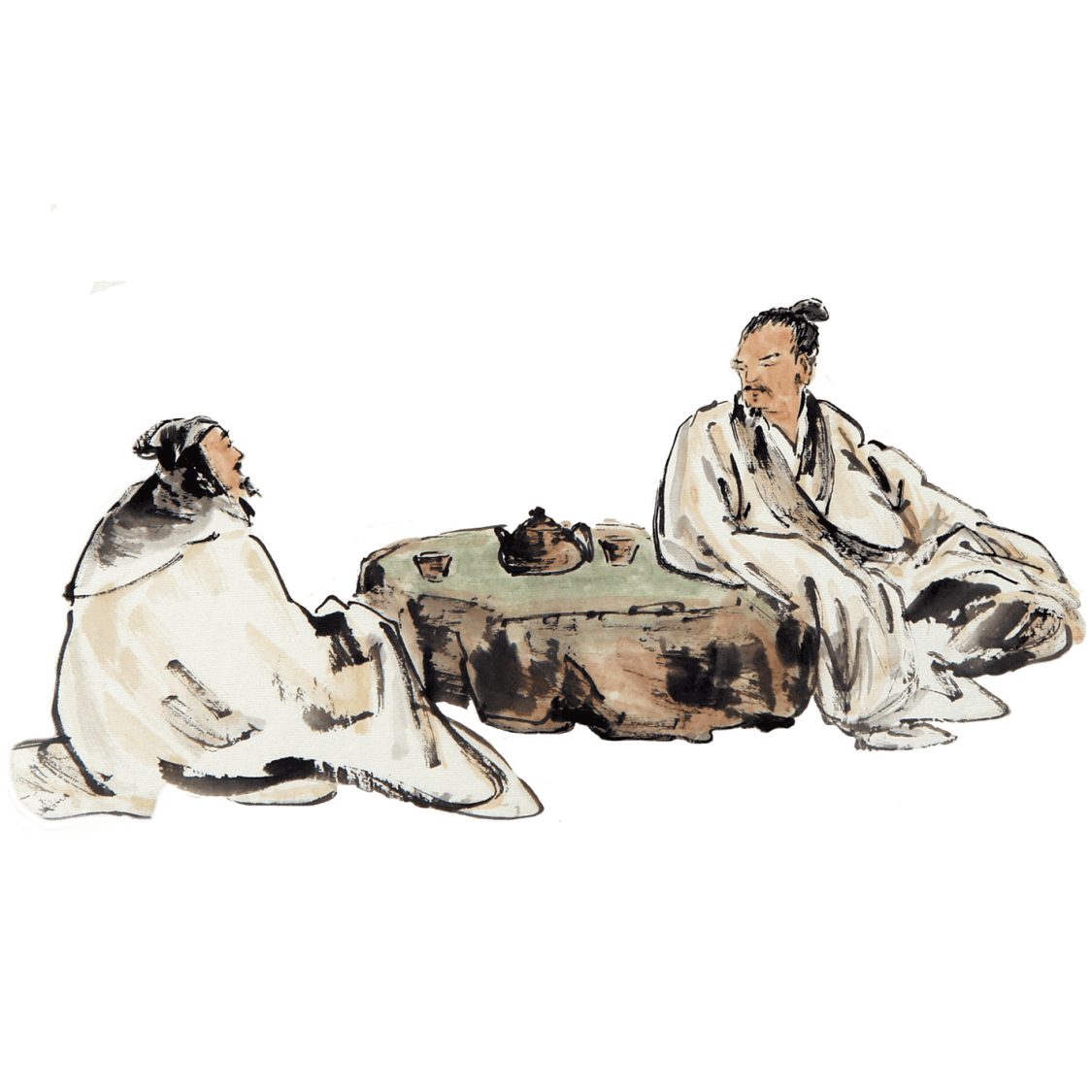 冬至的起源
输入需要编辑的内容，内容可以简洁表达，使用关键词语表达内容
输入需要编辑的内容，内容可以简洁表达，使用关键词语表达内容
[Speaker Notes: https://www.ypppt.com/]
冬至的起源
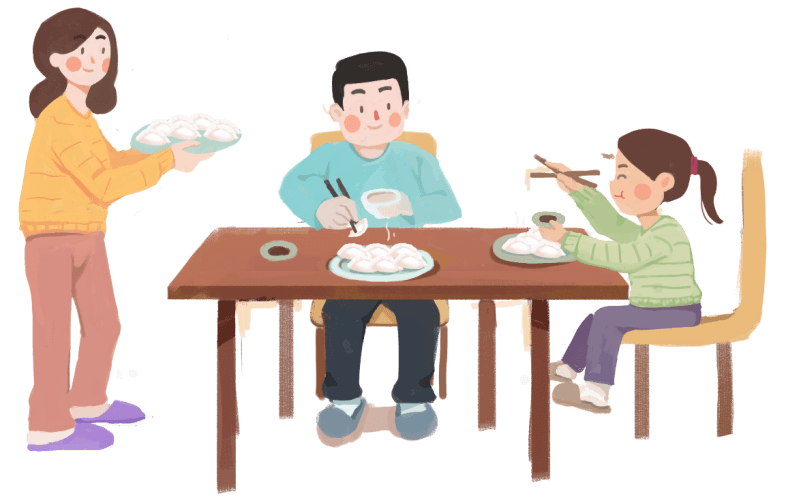 输入需要编辑的内容，内容可以简洁表达，使用关键词语表达内容
输入需要编辑的内容，内容可以简洁表达，使用关键词语表达内容
输入需要编辑的内容，内容可以简洁表达，使用关键词语表达内容
输入需要编辑的内容，内容可以简洁表达，使用关键词语表达内容
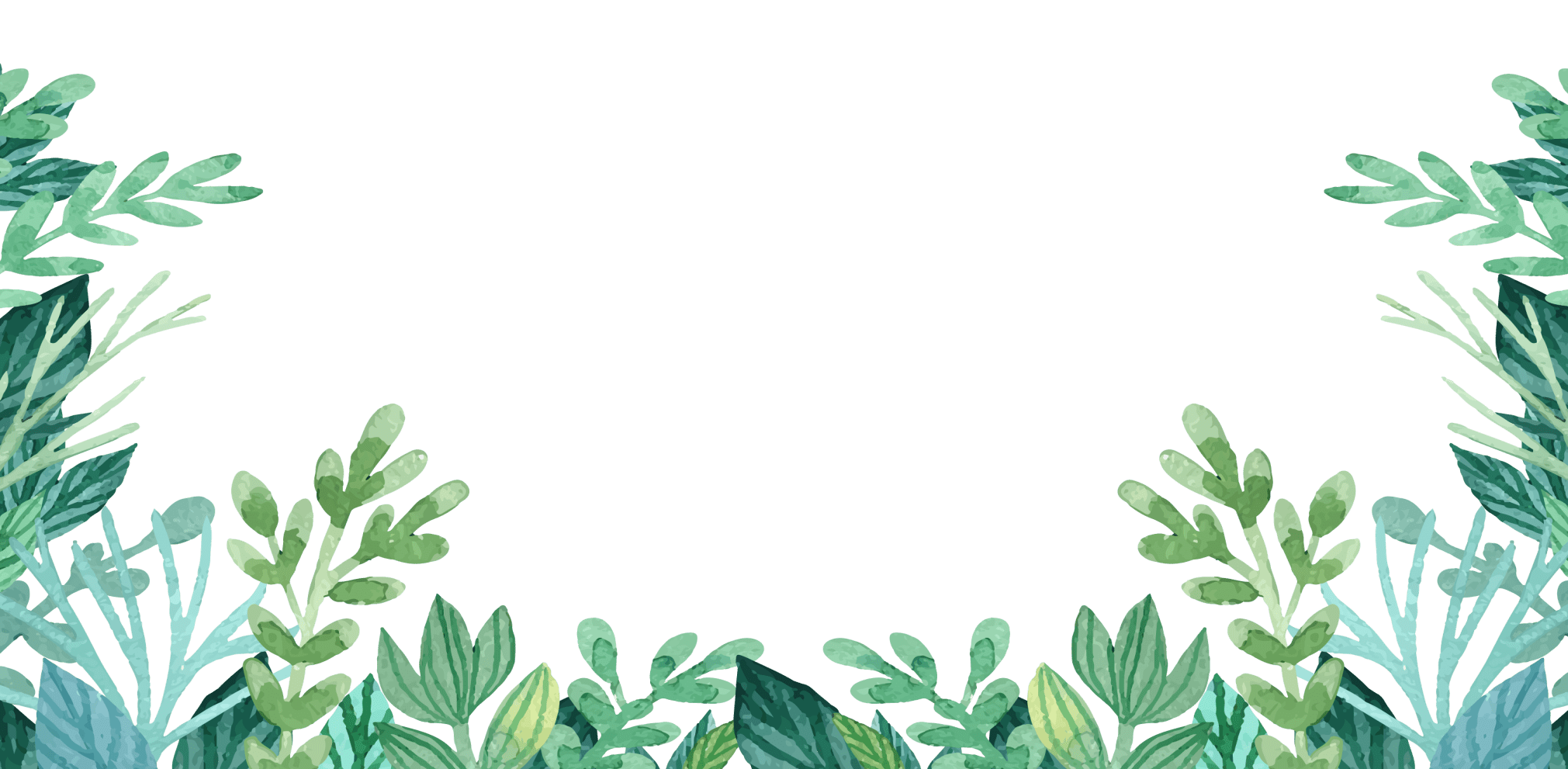 章节三
古代过冬至
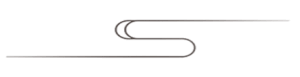 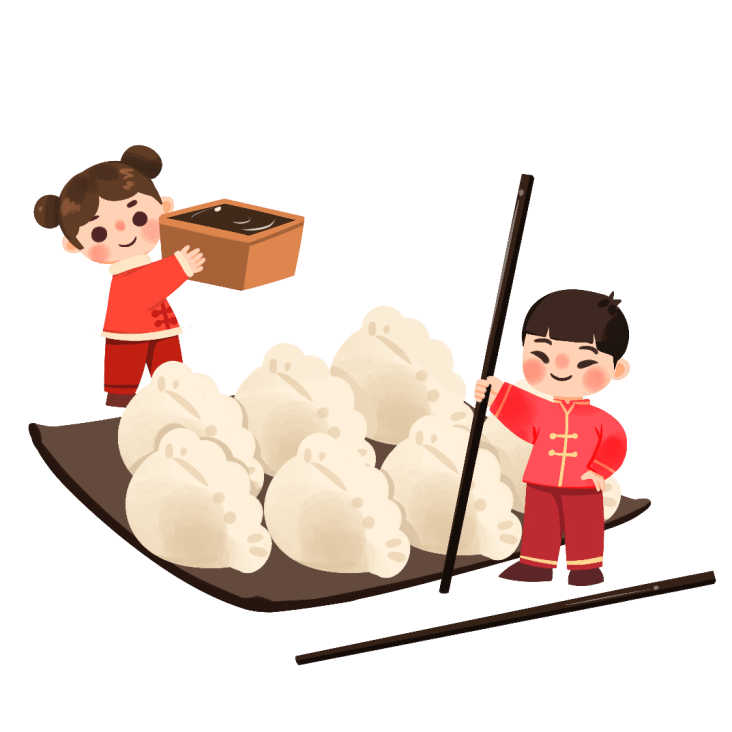 古代过冬至
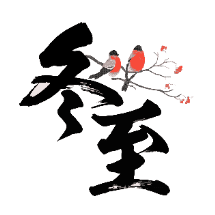 输入需要编辑的内容，内容可以简洁表达，使用关键词语表达内容
输入需要编辑的内容，内容可以简洁表达，使用关键词语表达内容
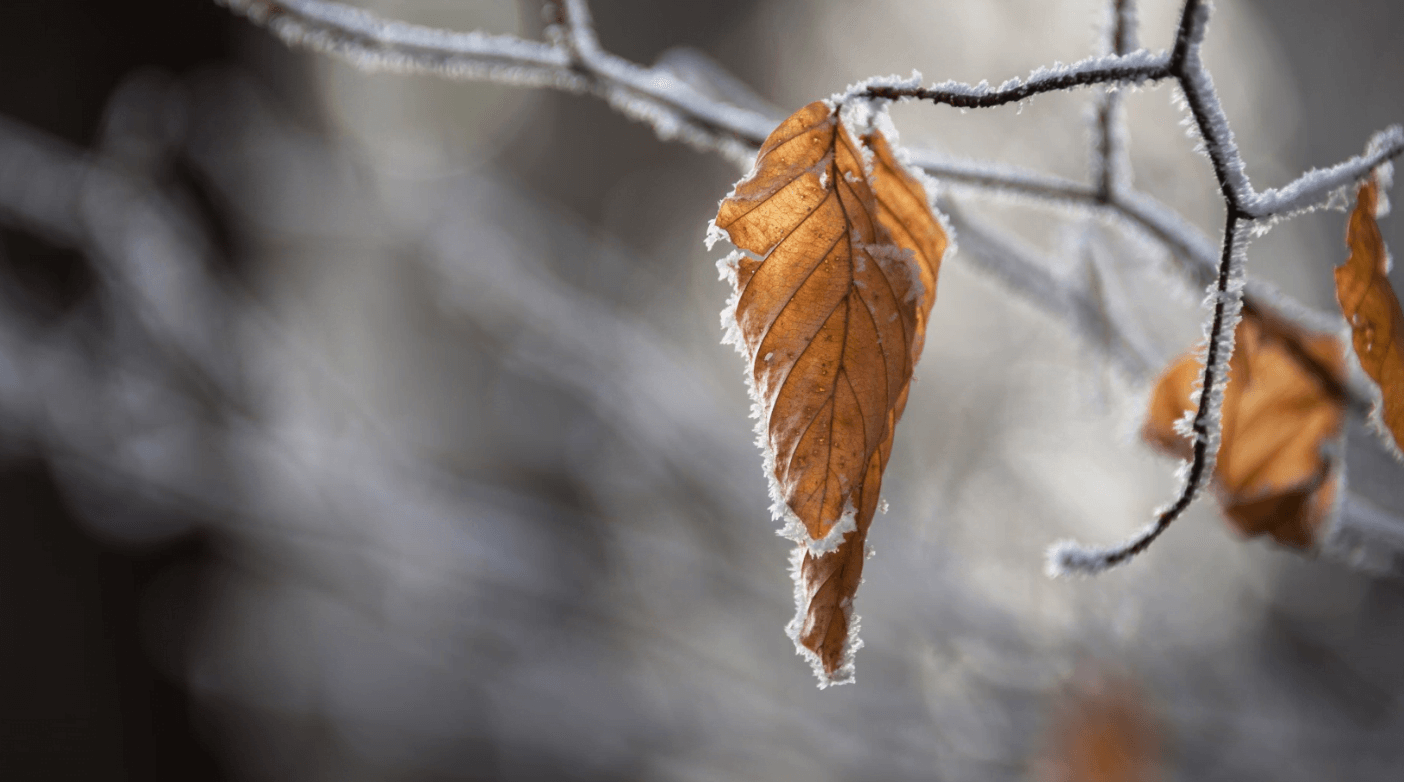 古代过冬至
输入需要编辑的内容，内容可以简洁表达，使用关键词语表达内容
输入需要编辑的内容，内容可以简洁表达，使用关键词语表达内容
输入需要编辑的内容，内容可以简洁表达，使用关键词语表达内容
输入需要编辑的内容，内容可以简洁表达，使用关键词语表达内容
古代过冬至
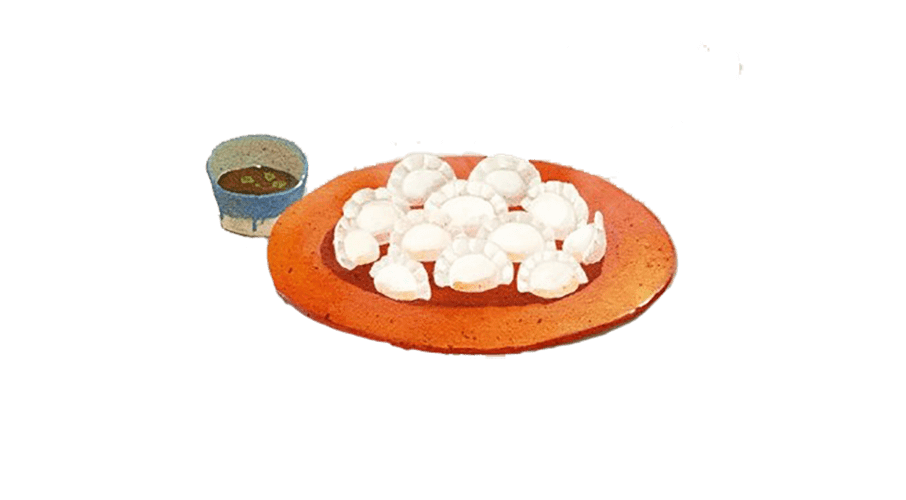 输入需要编辑的内容，内容可以简洁表达，使用关键词语表达内容
输入需要编辑的内容，内容可以简洁表达，使用关键词语表达内容
输入需要编辑的内容，内容可以简洁表达，使用关键词语表达内容
输入需要编辑的内容，内容可以简洁表达，使用关键词语表达内容
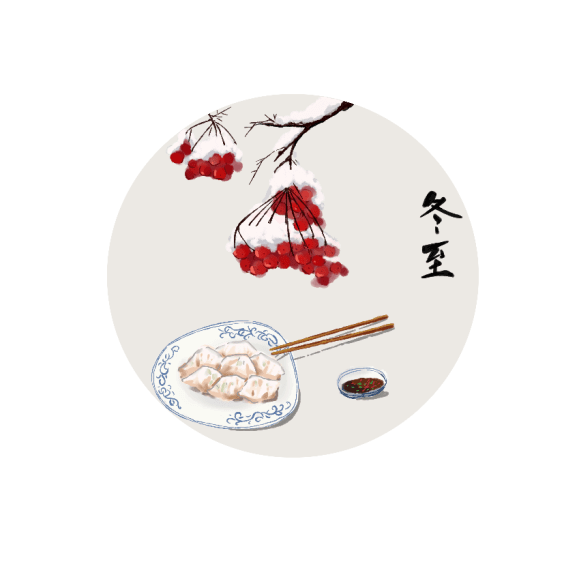 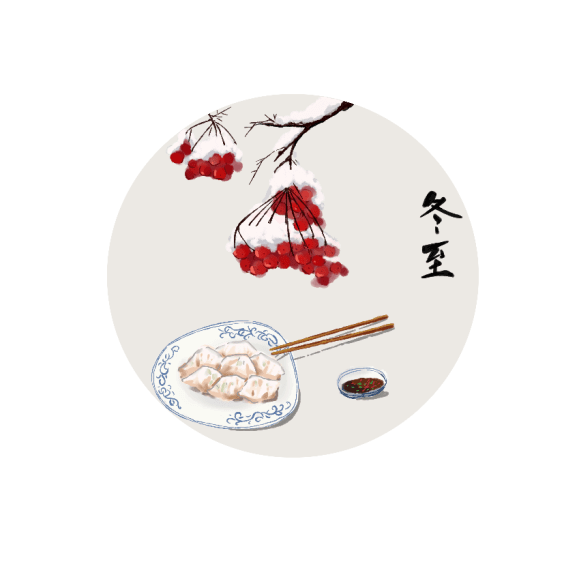 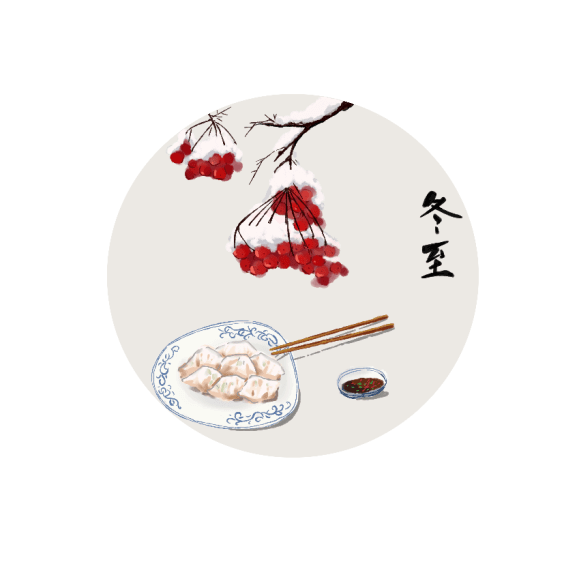 古代过冬至
输入需要编辑的内容，内容可以简洁表达，使用关键词语表达内容
输入需要编辑的内容，内容可以简洁表达，使用关键词语表达内容
输入需要编辑的内容，内容可以简洁表达，使用关键词语表达内容
输入需要编辑的内容，内容可以简洁表达，使用关键词语表达内容
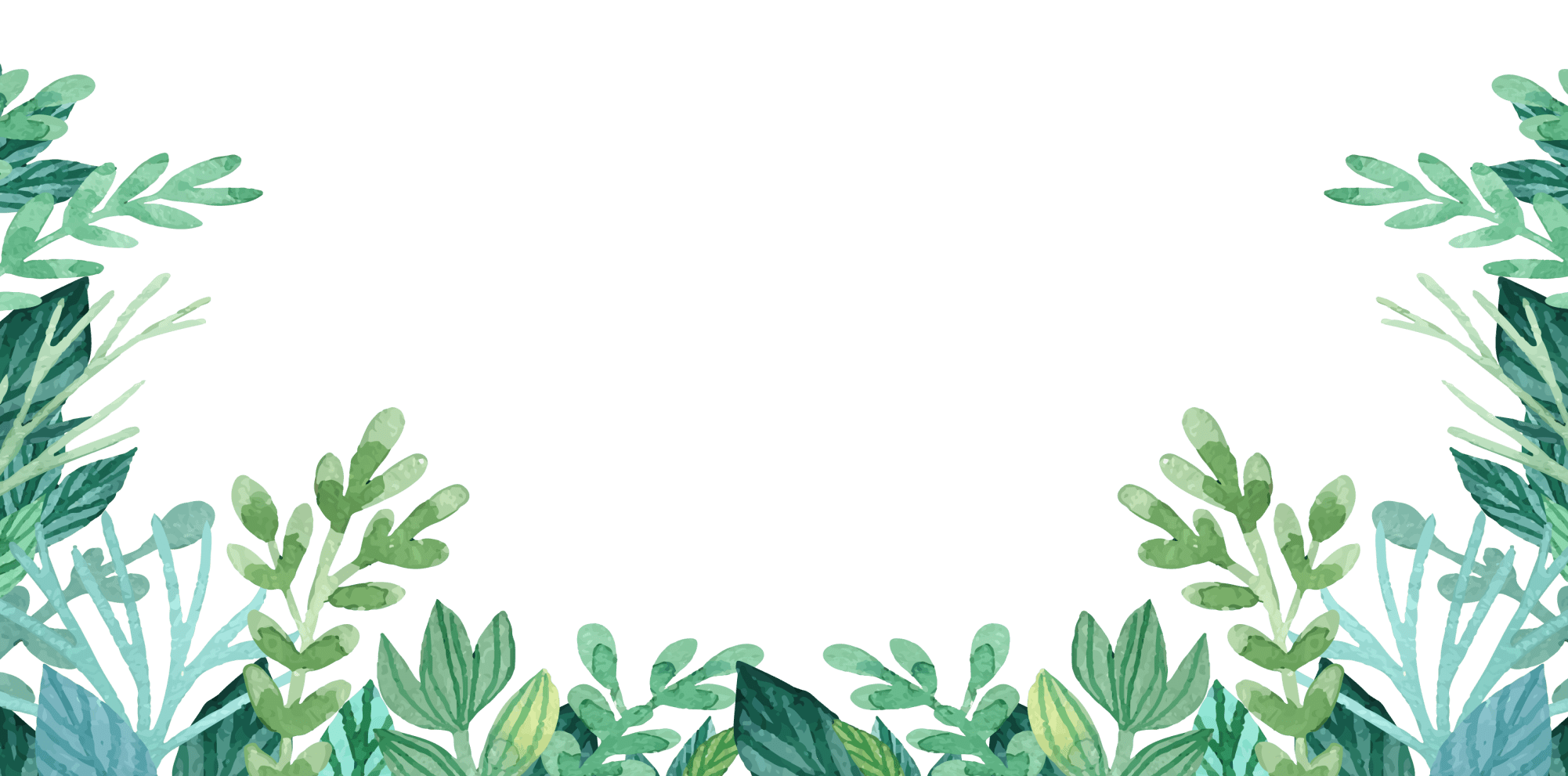 章节四
现代过冬至
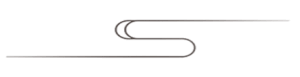 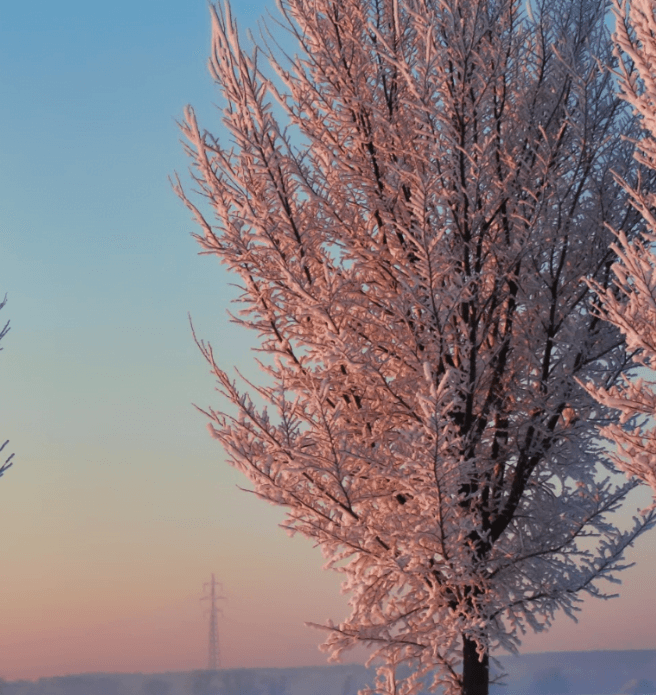 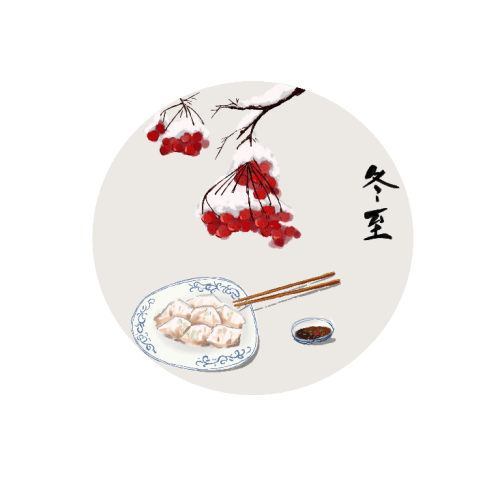 现代过冬至
输入需要编辑的内容，内容可以简洁表达，使用关键词语表达内容
输入需要编辑的内容，内容可以简洁表达，使用关键词语表达内容
输入需要编辑的内容，内容可以简洁表达，使用关键词语表达内容
输入需要编辑的内容，内容可以简洁表达，使用关键词语表达内容
现代人过冬至
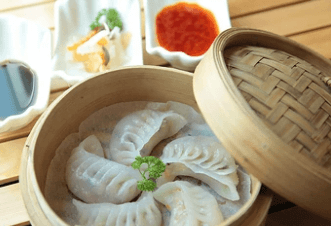 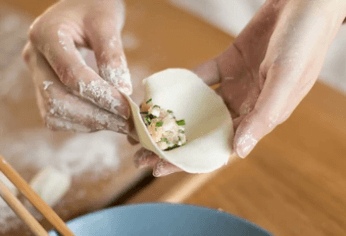 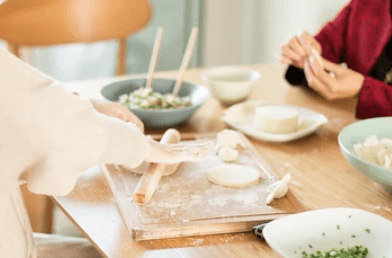 输入需要编辑的内容，内容可以简洁表达，使用关键词语表达内容
输入需要编辑的内容，内容可以简洁表达，使用关键词语表达内容
输入需要编辑的内容，内容可以简洁表达，使用关键词语表达内容
输入需要编辑的内容，内容可以简洁表达，使用关键词语表达内容
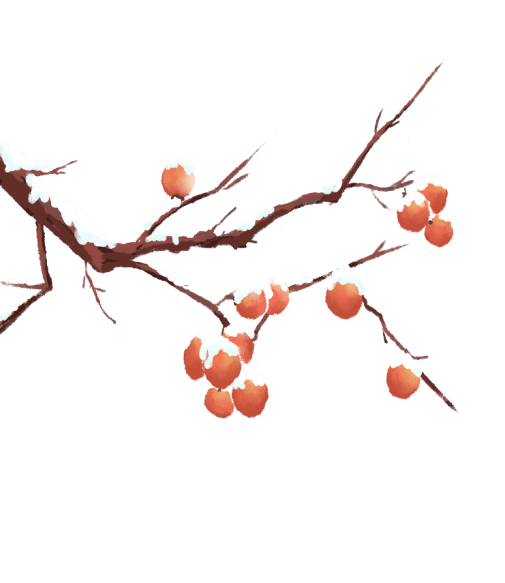 现代人过冬至
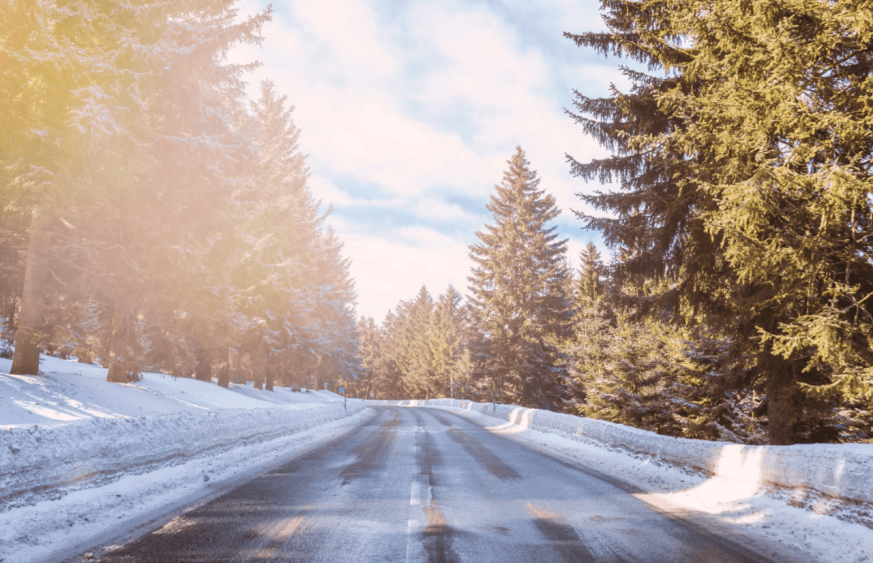 输入需要编辑的内容，内容可以简洁表达，使用关键词语表达内容
输入需要编辑的内容，内容可以简洁表达，使用关键词语表达内容
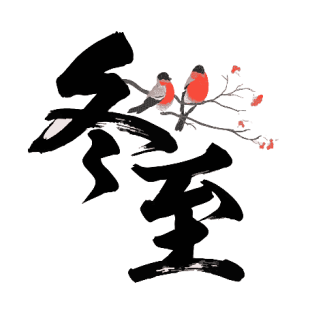 输入需要编辑的内容，内容可以简洁表达，使用关键词语表达内容
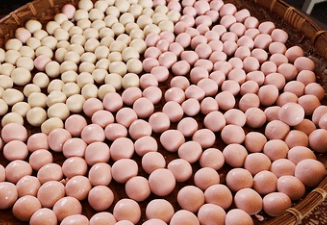 输入需要编辑的内容，内容可以简洁表达，使用关键词语表达内容
输入需要编辑的内容，内容可以简洁表达，使用关键词语表达内容
输入需要编辑的内容，内容可以简洁表达，使用关键词语表达内容
现代人过冬至
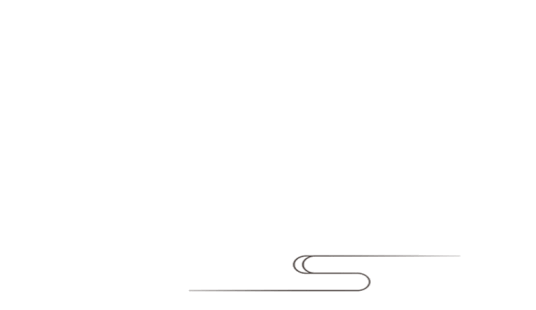 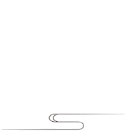 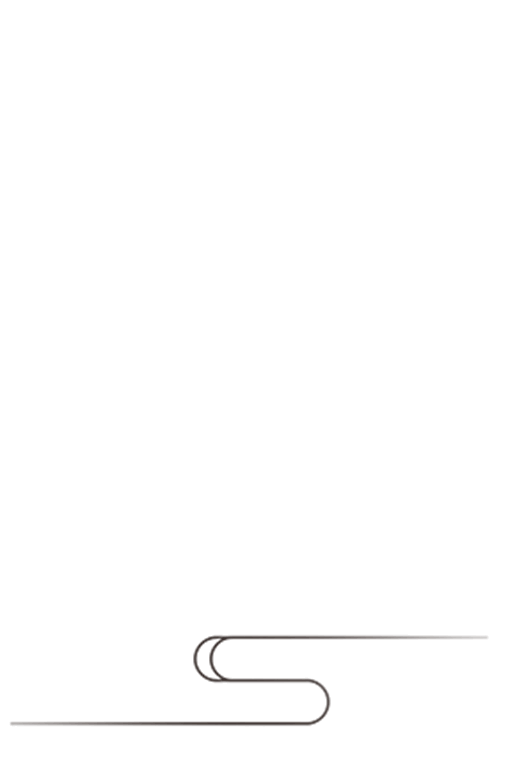 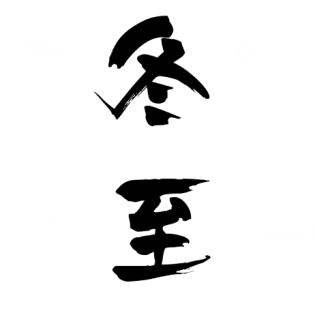 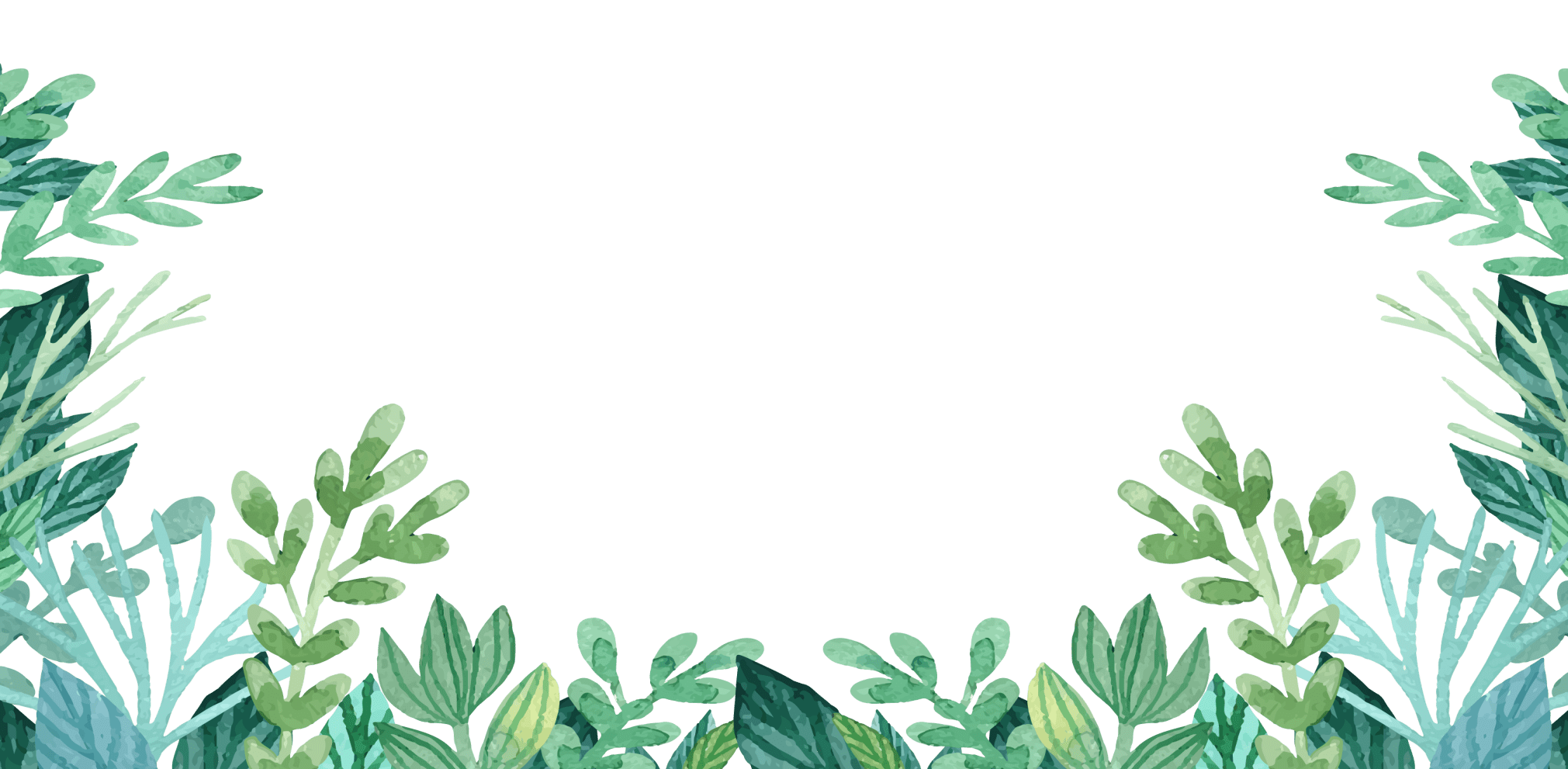 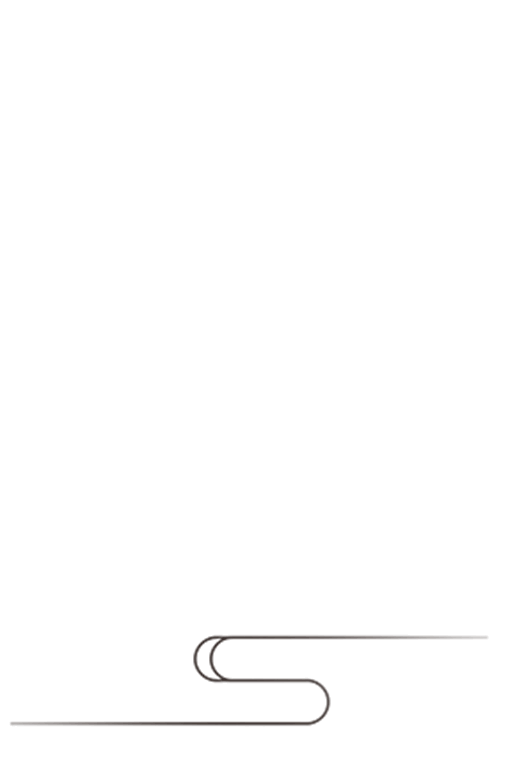 请在此处输入具体内容，文字请尽量言简意赅，此处为具体文字，表述该章节文字主题。
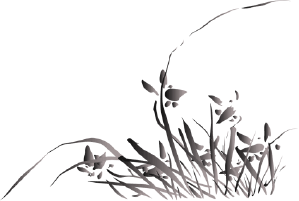 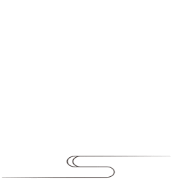 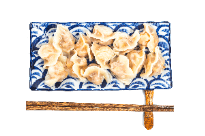 冬至快乐，谢谢观看！
优品PPT
更多精品PPT资源尽在—优品PPT！
www.ypppt.com
PPT模板下载：www.ypppt.com/moban/         节日PPT模板：www.ypppt.com/jieri/
PPT背景图片：www.ypppt.com/beijing/          PPT图表下载：www.ypppt.com/tubiao/
PPT素材下载： www.ypppt.com/sucai/            PPT教程下载：www.ypppt.com/jiaocheng/
字体下载：www.ypppt.com/ziti/                       绘本故事PPT：www.ypppt.com/gushi/
PPT课件：www.ypppt.com/kejian/
[Speaker Notes: 模板来自于 优品PPT https://www.ypppt.com/]